Figure C4. Same as Fig. C1, but fitting the HARPS and Keck time series entirely independently from each other. The top ...
Mon Not R Astron Soc, Volume 429, Issue 3, 1 March 2013, Pages 2052–2068, https://doi.org/10.1093/mnras/sts476
The content of this slide may be subject to copyright: please see the slide notes for details.
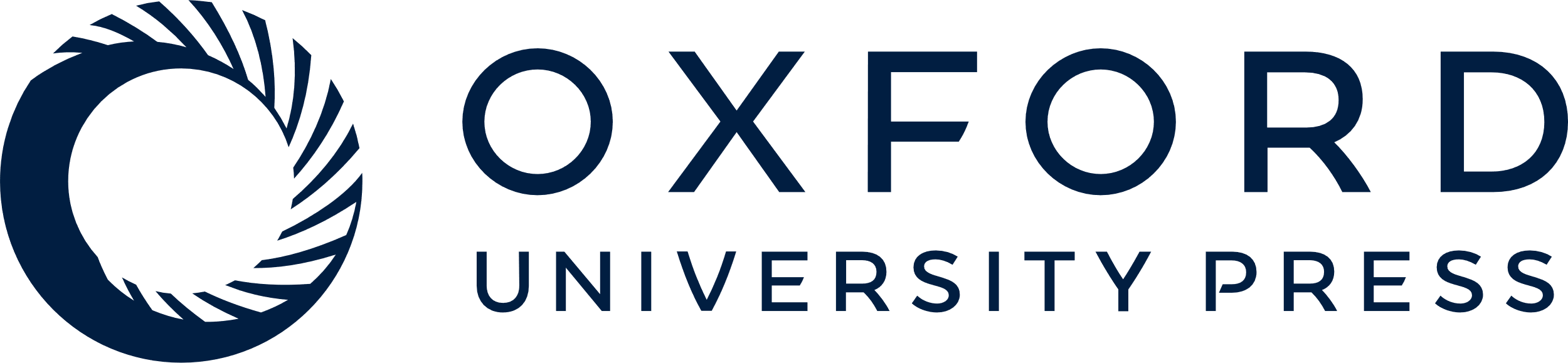 [Speaker Notes: Figure C4. Same as Fig. C1, but fitting the HARPS and Keck time series entirely independently from each other. The top panels correspond to the HARPS data set with the four-planet model; the middle panels correspond to the Keck data set with the two-planet (b and c) model; the bottom panels correspond to the Keck data set with the three-planet (b, c and e) model. The noise model in each case always incorporated the red component.


Unless provided in the caption above, the following copyright applies to the content of this slide: © 2012 The Author Published by Oxford University Press on behalf of the Royal Astronomical Society]